CHOROBY ZAKAŹNE
LEKCJA 2 
PROGRAM SANEPIDU:
„WIĘCEJ WIEM MNIEJ CHORUJĘ”
„Rozprzestrzenia się przez kaszel, kichanie
 Ale także przez dotykanie 
Jej wirus jest groźny 
Szczególnie gdy czas jest mroźny 
Gorsza od przeziębienia
 Gorączka nie do zniesienia 
Powoduje ból kości 
Odbiera chęć radości”
„Swędzi mnie całe ciało 
Całą buzię mi zsypało 
Czerwone krosty są wszędzie 
Jak długo wysypka męczyć mnie będzie? 
Gdy pójdę do szkoły wszystkich zarażę 
O szybkim wyzdrowieniu już długo marzę 
Nie chcę by inne dzieci się zaraziły 
Nie dojdzie do tego bo się zaszczepiły…”
RODZAJE CHORÓB ZAKAŹNYCH
RODZAJ PATOGENU:
Wirusowe
Bakteryjne
Grzybicze
Pasożytnicze
DROGI ROZPRZESTRZENIANIA:
Pokarmowa
Kropelkowa
Kontakt z zarażoną krwią
Kontakt bezpośredni
CO MOŻE POWODOWAĆ CHOROBY ZAKAŹNE?
BAKTERIE

GRZYBY

WIRYSY
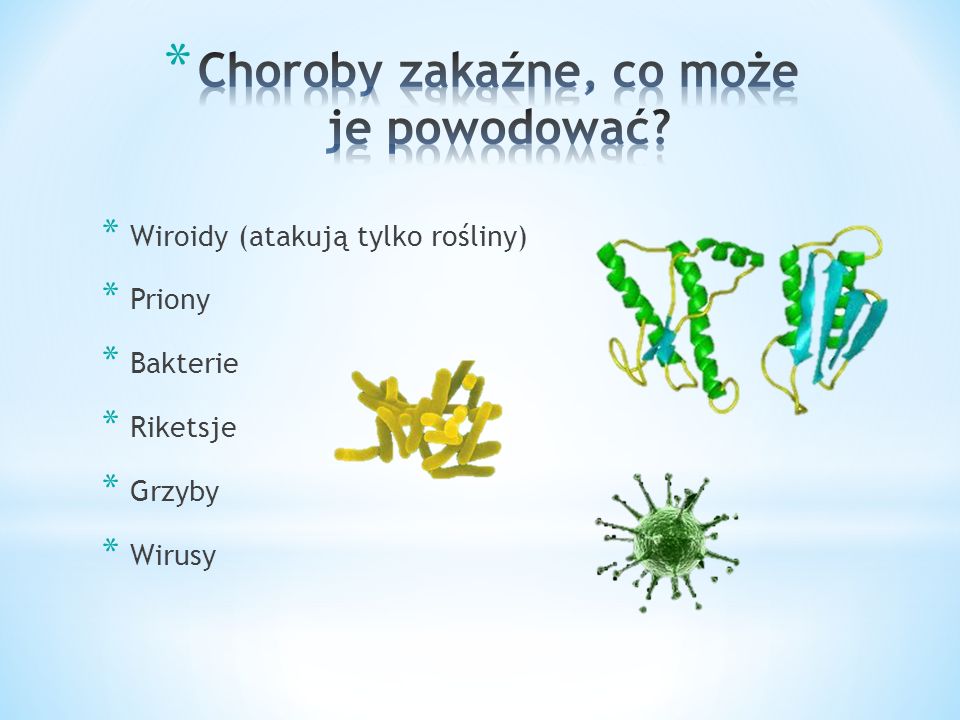 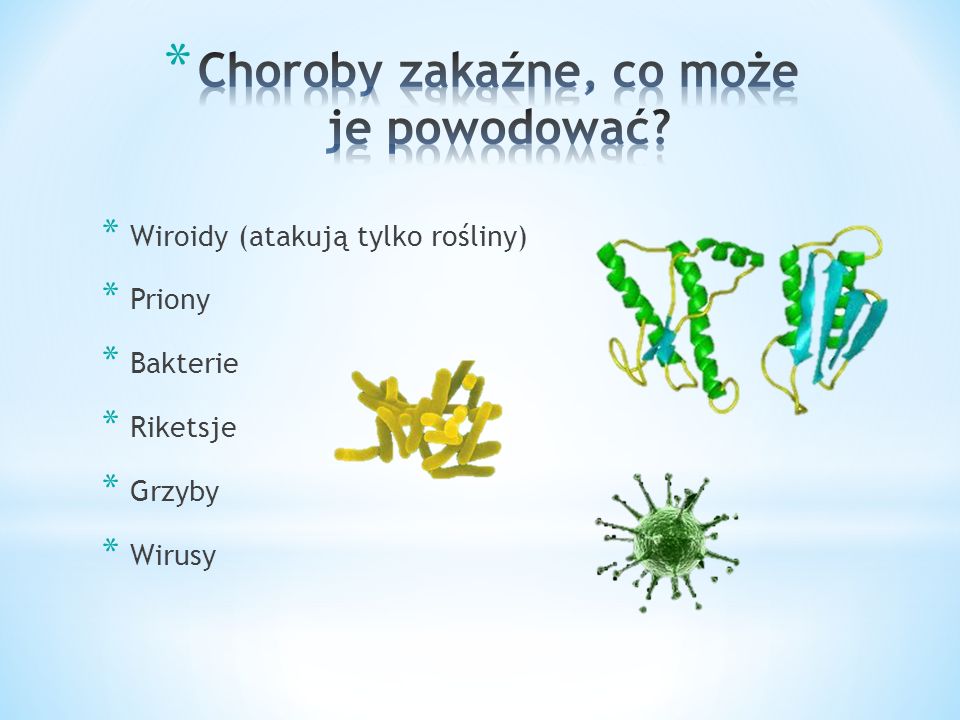 Podanie ręki
Ukąszenie chorych zwierząt
Kontakt bezpośredni
Źródło zakażenia

Chory człowiek
Chore zwierzę
Nosiciel (człowiek lub zwierzę)
Powietrze
Woda
Pokarm
Owady i kleszcze
Gleba
Przedmioty codziennego użytku
Człowiek podatny na zakażenie
Kontakt pośredni
Inne sposoby zarażenia
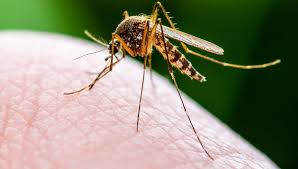 KLESZCZ
KOMAR
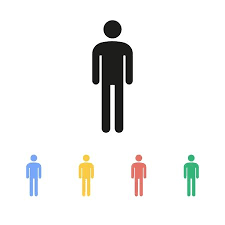 BEZOBJAWOWY NOSICIEL
Jak rozróżnić przeziębienie od grypy?
PRZYKŁADY CHORÓB
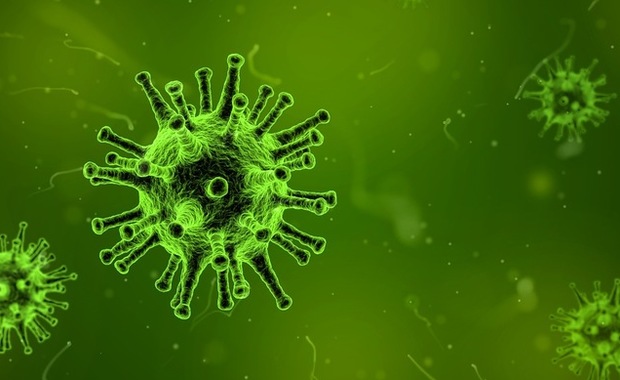 GRUŹLICA
SALMONELLA
ANGINA
GRYPA
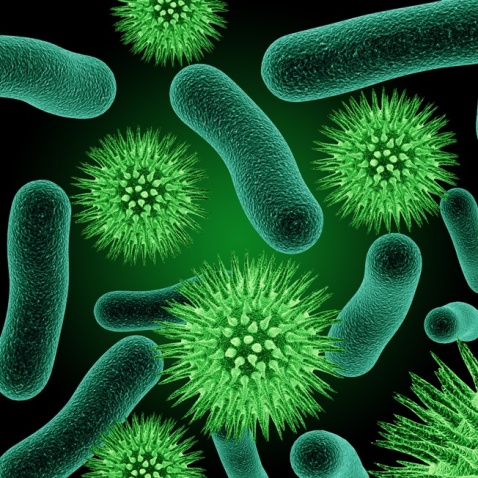 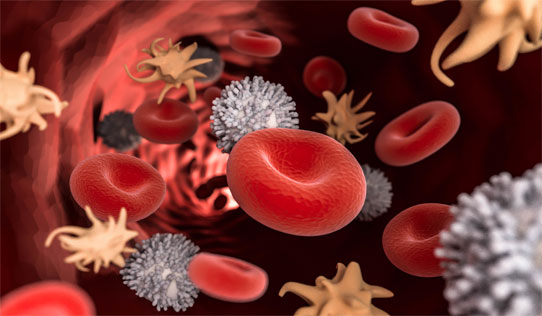 PRZEBIEG CHOROBY
KOORDYNATORZY PROGRAMU:
KAMILA BANASIK
PATRYCJA SYMKOWSKA - WYDRA